Color Spinners
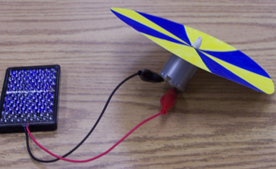 This activity is a study of primary colors. Students design and build their very own color spinner to observe how colors change and how rapid movement can produce different colors. 

Grades: 3-12